« WASH in Nut »Intégrer WASH et Nutrition, pourquoi et comment ?
Estelle JURE - Nutritionniste 
Intervention au Réseau Projection
Contexte
La malnutrition au Burkina Faso
Quelques chiffres
Près d’1 enfant sur 3 atteint de malnutrition chronique
La malnutrition est à l’origine de 45% des décès des enfants de moins de 5 ans

50 % des cas de malnutrition sont associés à des infections; à des conditions d’hygiène insuffisantes ou à l’insalubrité de l’eau et à l’inexistence de l’assainissement
3
[Speaker Notes: Données de 2014 et taux croissant depuis (2015 supérieur à 2014)]
Types de malnutrition
Malnutrition par carences en micro-nutriments (Fer, Iode, Zinc, Vitamine A)

Malnutrition chronique (= retard de croissance) : rapport taille/âge 
« il est petit pour son âge » 
 défenses immunitaires affaiblies

Malnutrition aigue : rapport poids/taille 
« il est trop maigre »
On distingue MAM et MAS  fort risque de mortalité
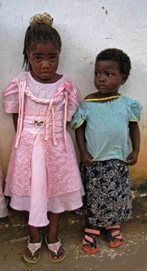 [Speaker Notes: MC: subtile, pas visible à l’œil nu mais retard de croissance avec défenses immunitaires faibles]
Taux de prévalence
5
Conséquences de la malnutrition
6
La mortalité infanto-juvénile
Le développement de l’enfant (intellectuel, cognitif et pubertaire)
Une taille adulte plus petite
Risque de mourir de maladies infectieuses multiplié par 1,4 à 1,6
Grossesses et accouchements difficiles
La santé à l’âge adulte (HTA, diabète, cancers, obésité)
7
Lien entre EHA et Nutrition
Quels ponts entre WASH in Nut ?
Facteurs déterminants de la malnutrition
Malnutrition maternelle et infantile
8
WASH
Maladies
Apports alimentaires insuffisants
Causes immédiates
Niveau individuel
Insécurité alimentaire (disponibilité, accès)
Pratiques de soins maternelles et infantiles inadaptées
Environnement insalubre et services de santé inadaptés
Causes sous-jacentes
Niveau ménage
Causes basiques
Ressources humaines, économiques, organisationnelles
Contexte socio-culturel, économique, politique
Un cercle vicieux
9
Pathologies liées à l’EHA ayant un fort impact sur l’état nutritionnel
Diarrhées : très souvent d’origine fécales  forte déshydratation  malnutrition très rapide chez les enfants de moins de 5 ans

Entéropathies environnementales : par ingestion de selles animales (invasion à E.coli)  diarrhées chroniques ou aigues voire sanguinolentes

Parasitoses : limitent l’absorption des micro-nutriments
10
Extrait de la boîte à images Nutrition
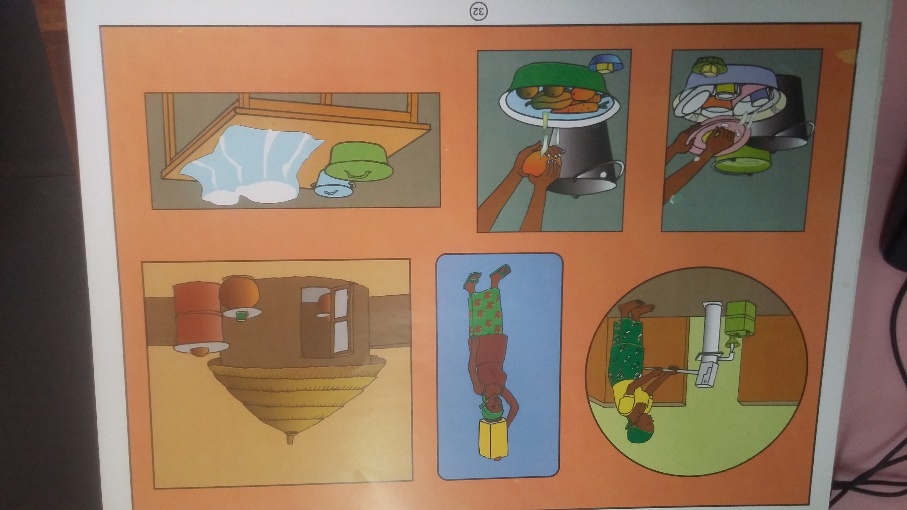 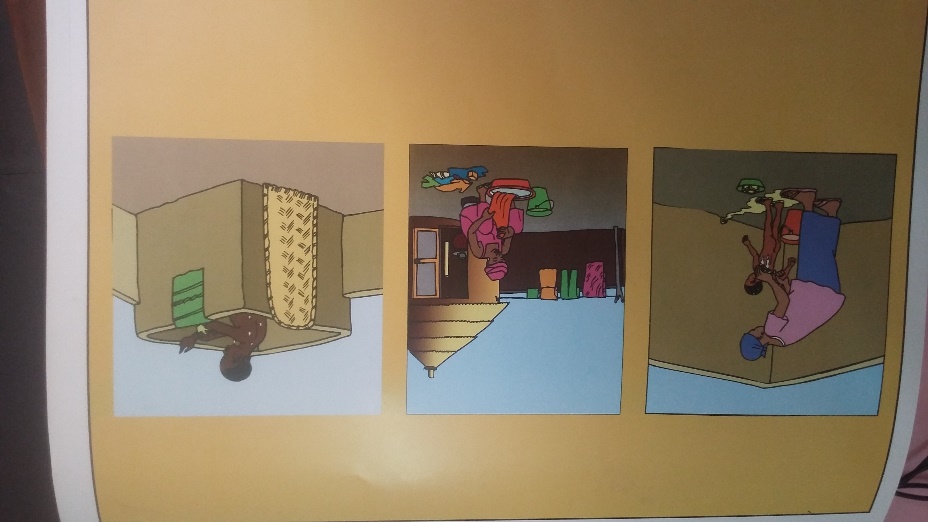 11
1 - Hygiène de l’eau et des aliments
3 - Hygiène corporelle et vestimentaire
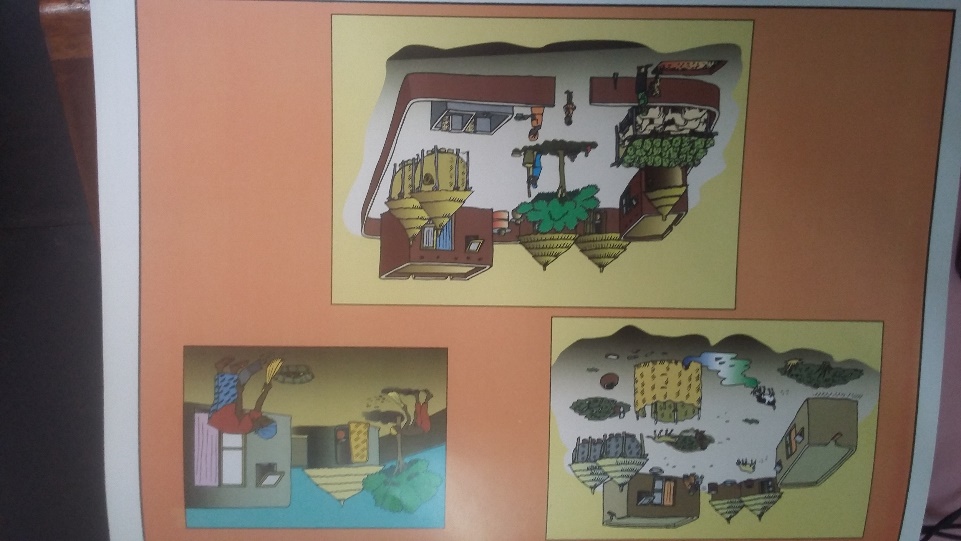 2 - Hygiène des mains
4 - Hygiène du cadre de vie
Interventions WASH clés pour réduire le retard de croissance
Assainissement amélioré : utilisation de toilettes et latrines
Lavage des mains au savon
Arrivée d’eau à la maison
Evacuation hygiénique des selles des enfants
Sources d’eau améliorées
12
Expériences WASH in Nut
Point d’approvisionnement d’eau améliorée à moins de 30min du domicile (accompagnée de promotion du transport et du stockage de l’eau à domicile) 
	 réduit de 17% l’incidence de la diarrhée

Lavage des mains aux points de contact critiques 
	 réduit de 48% l’incidence de la diarrhée

Utilisation d’installations d’assainissement améliorées 
	 réduit de 36% l’incidence de la diarrhée

Raccordement d’eau canalisée dans la cour 
	 réduit de 63% l’incidence de la diarrhée
13
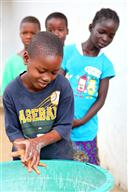 La nutrition ne peut à elle seule répondre aux défis du retard de croissance :une réponse multisectorielle est nécessaire et cruciale
Education
Santé
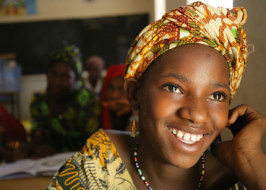 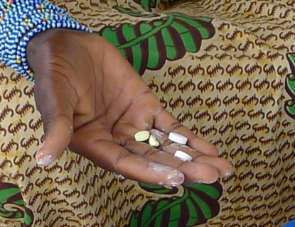 14
Eau, Hygiène et Assainissement
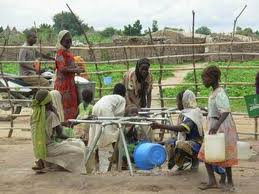 Protection         sociale
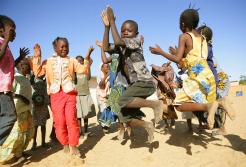 Retard decroissance
Nutrition
Agriculture
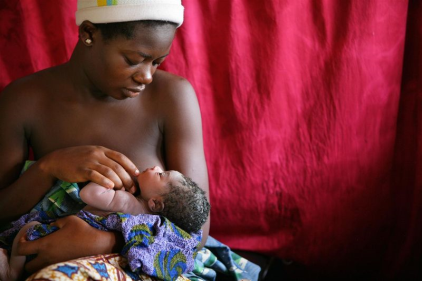 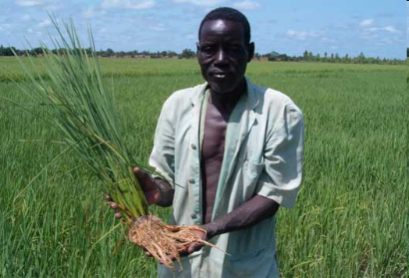